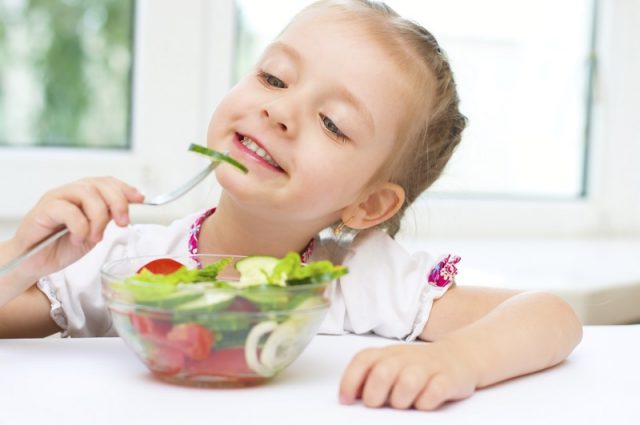 OKUL ÖNCESİ DÖNEMDE BESLENME
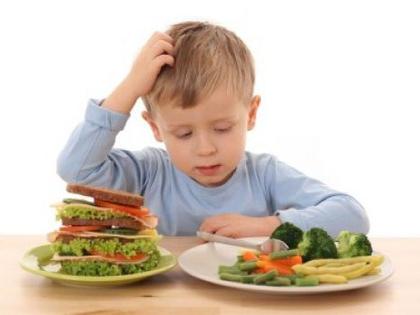 PURSAKLAR İLÇE SAĞLIK MÜDÜRLÜĞÜ
BESLENME
İnsanın büyümesi, gelişmesi, sağlıklı ve üretken olarak uzun süre yaşaması ve yaşam kalitesini arttırması için gerekli olan besinleri vücuduna alıp kullanmasıdır.
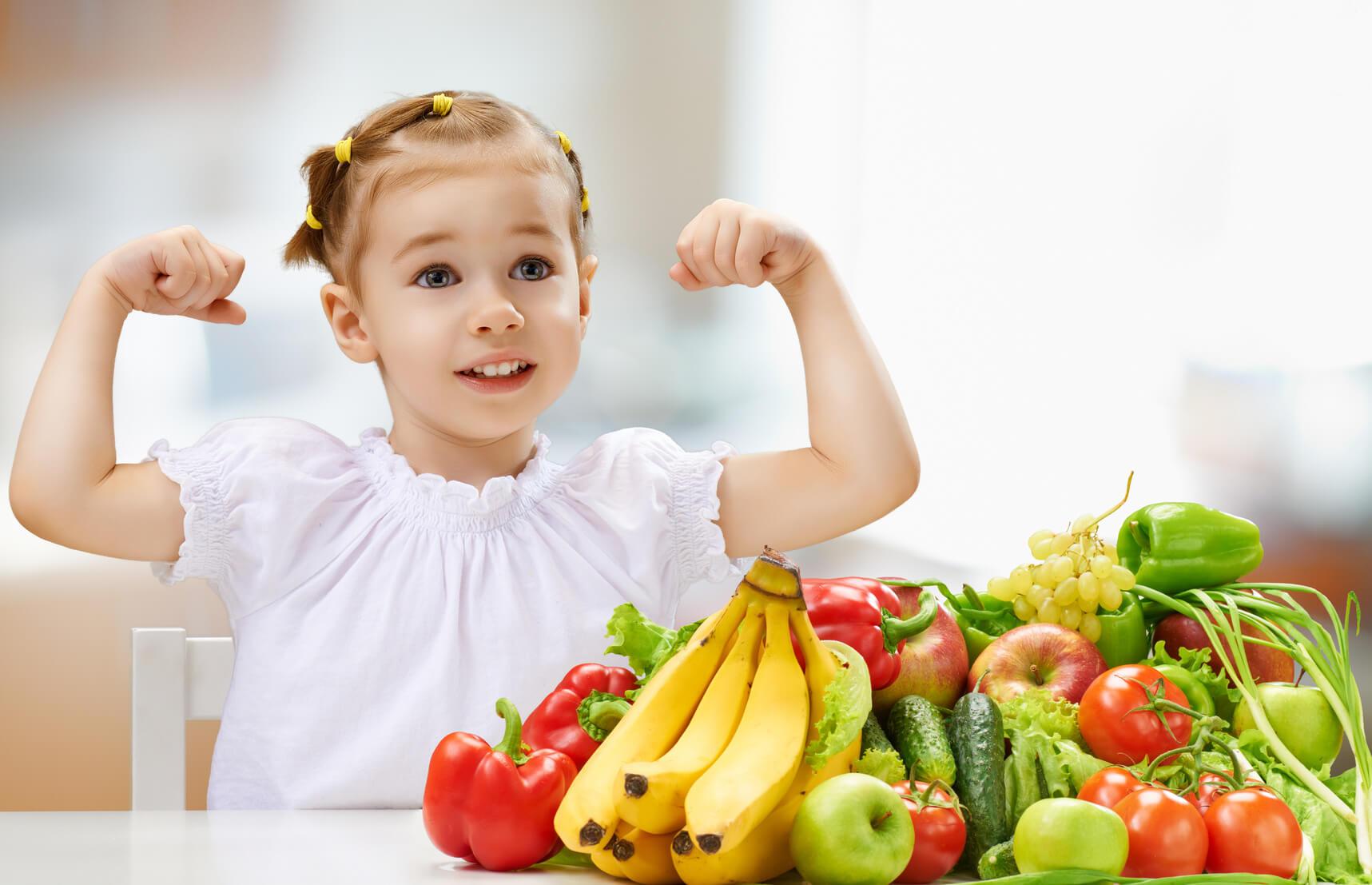 Çocukların beslenmesinde öncelikli hedef; vücutlarının ihtiyacı olan vitamin, mineral, protein, karbonhidrat ve yağ ihtiyacını karşılamak olmalıdır.
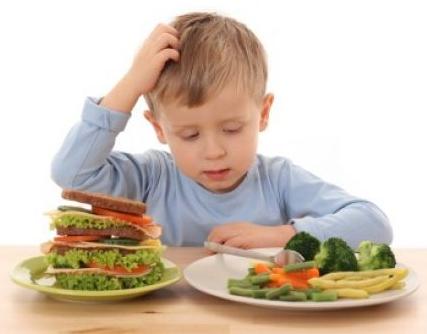 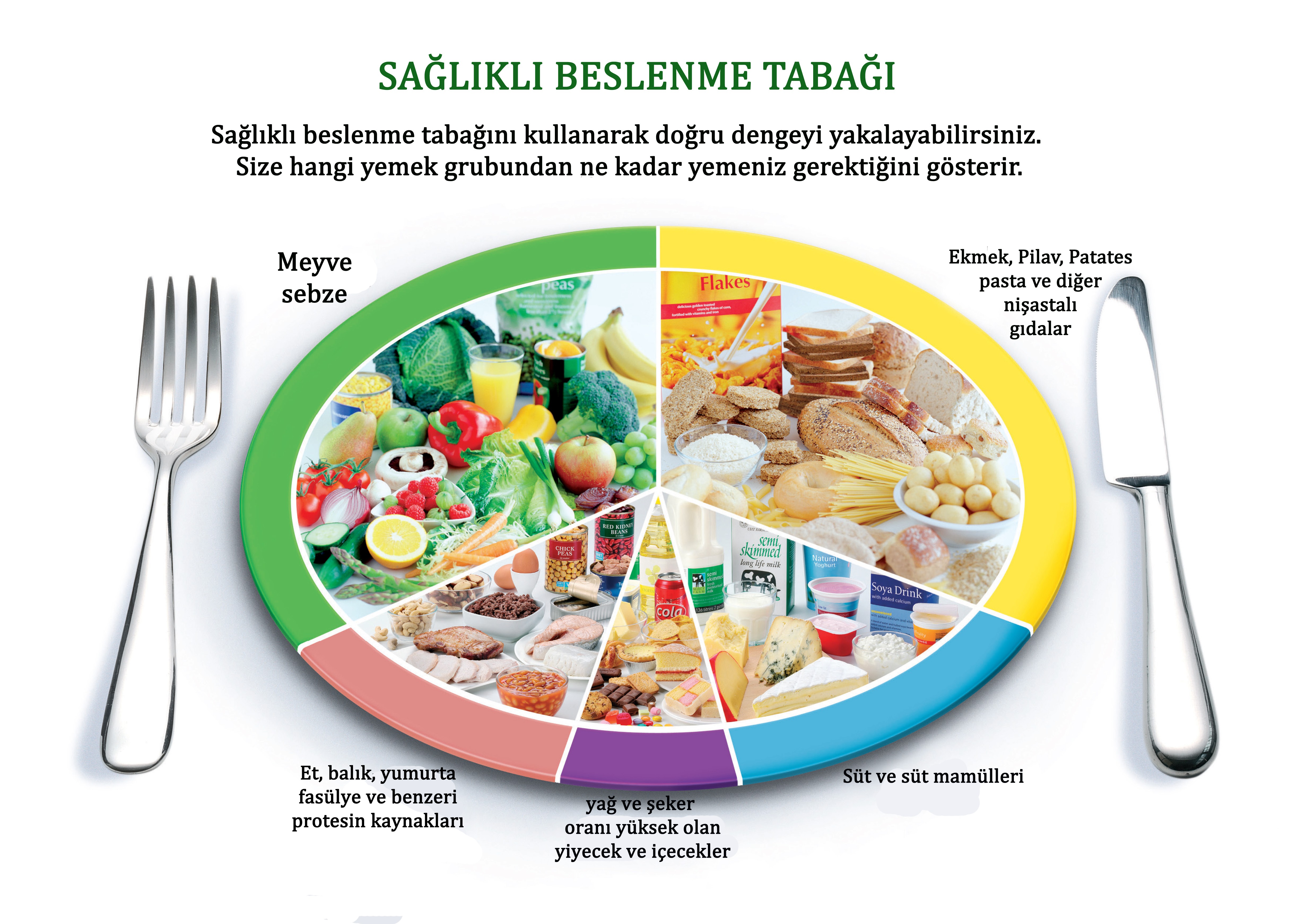 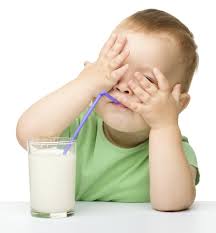 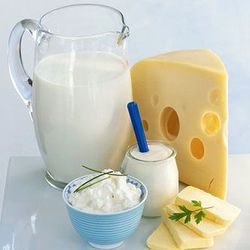 Süt ve Süt ürünleri
Okul çağı çocuğu günde 3-4 porsiyon süt grubundan almalıdır.
	1 porsiyon miktarları 
	-1 su bardağı süt-1 dilim beyaz peynir-1 kase yoğurt
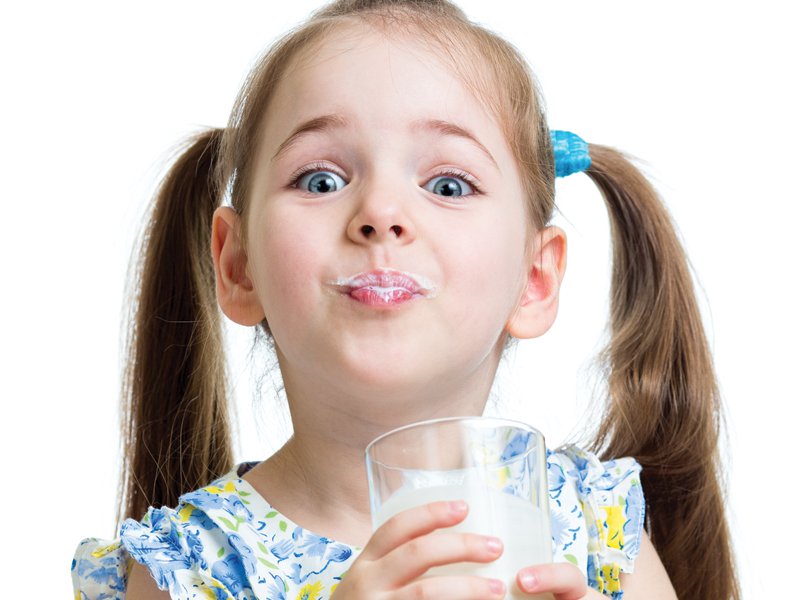 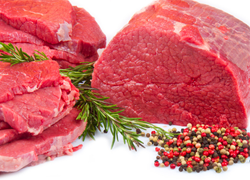 ET VE ÜRÜNLERİ
Çocukların gün içerisinde tüketmesi gereken et miktarı ortalama 120 gr kadar olmalıdır. Bu durum çocuğun yaşına ve kilosuna göre değişebilir.
Demir
Protein
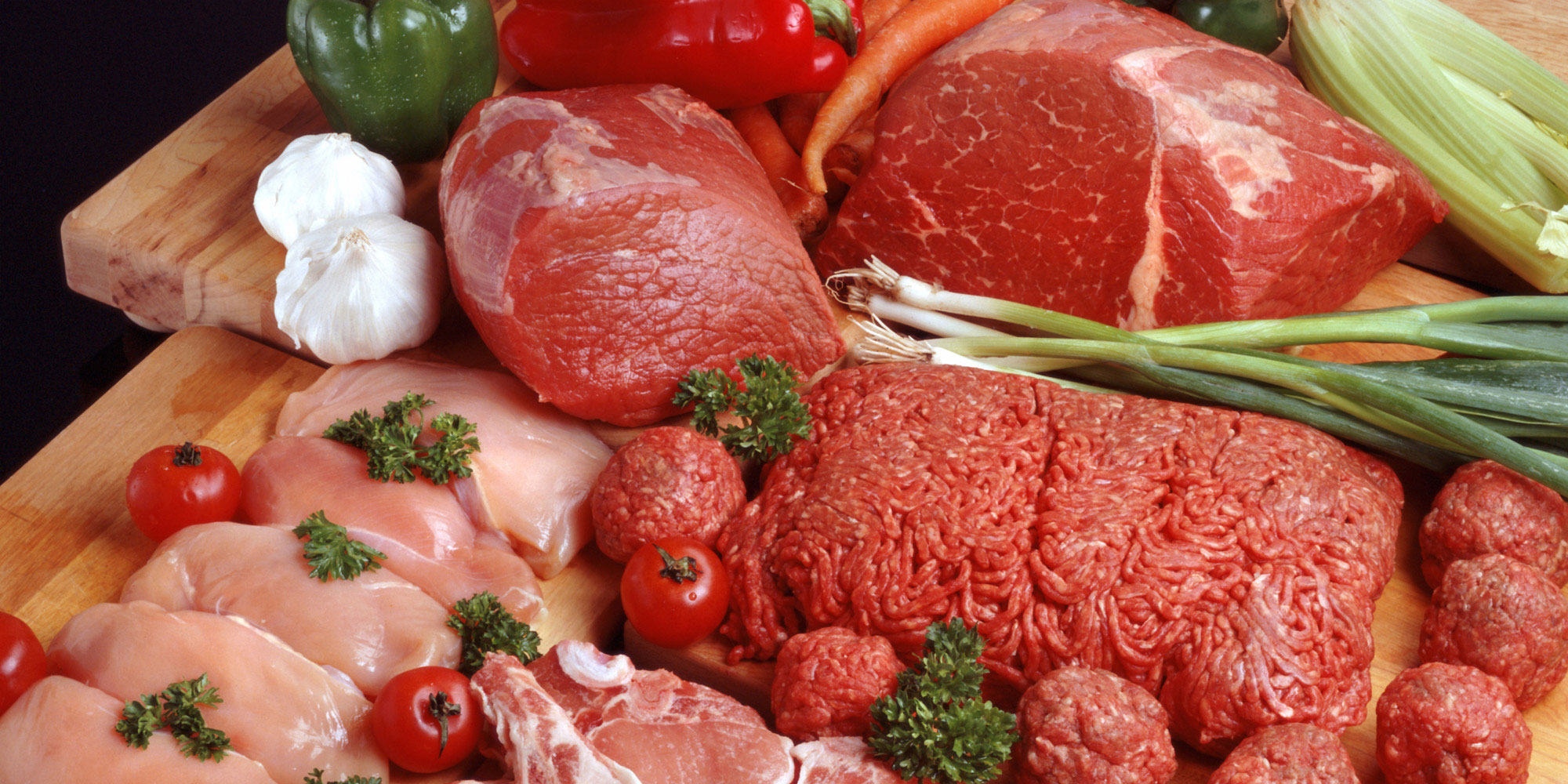 Ne kadar yemeliyiz?
Her gün 2-3 porsiyon tüketilmelidir.
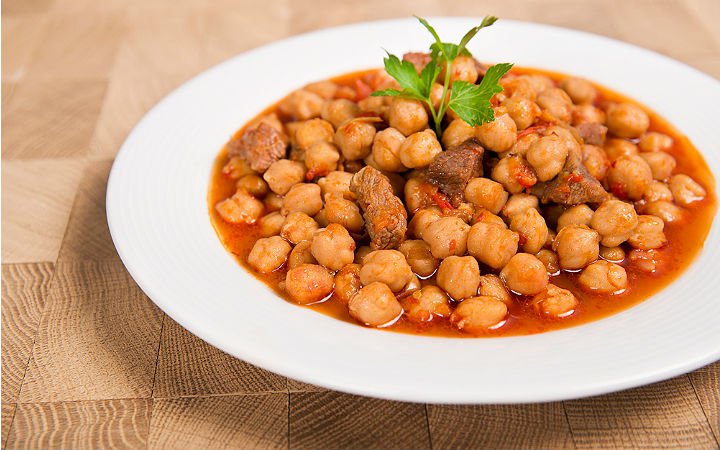 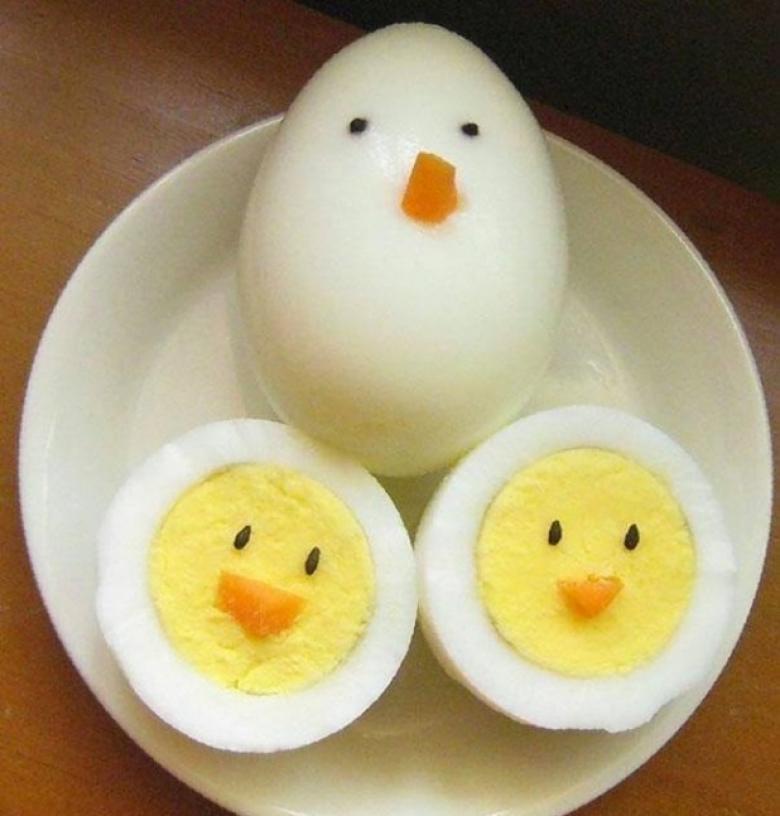 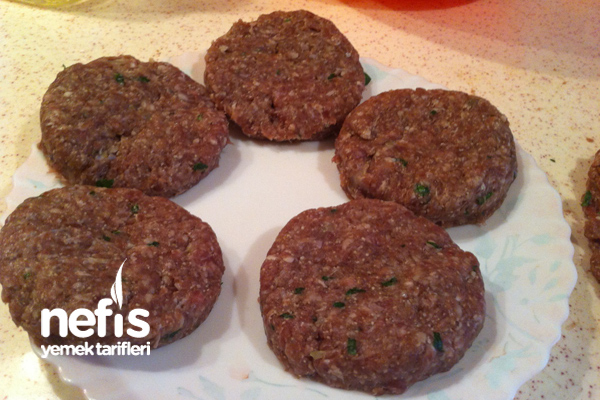 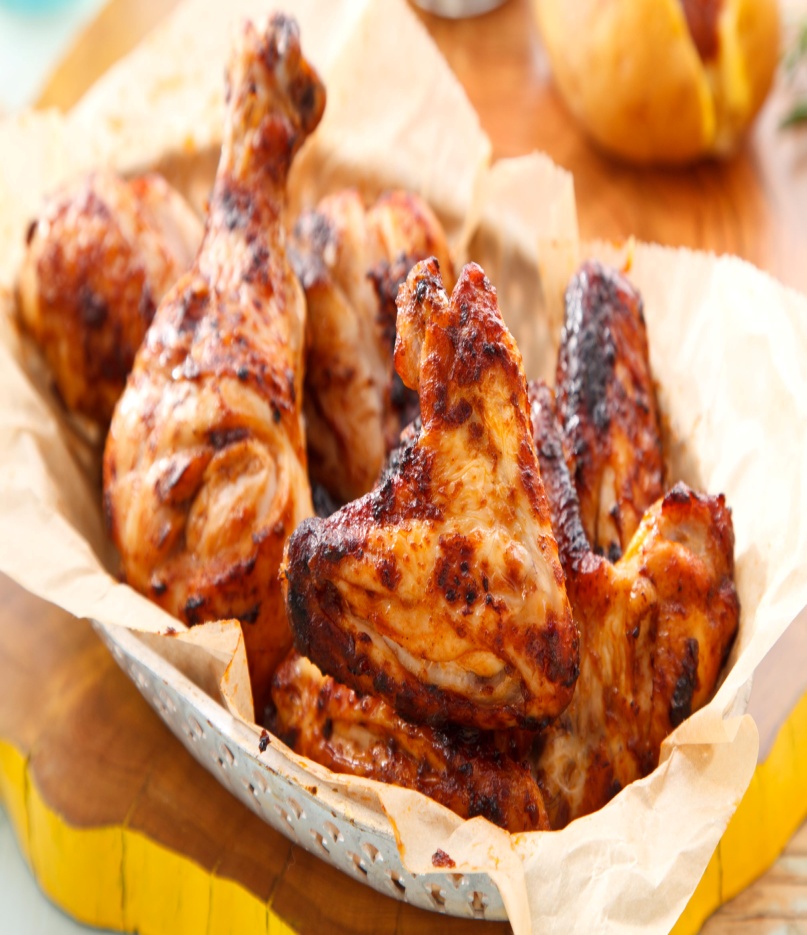 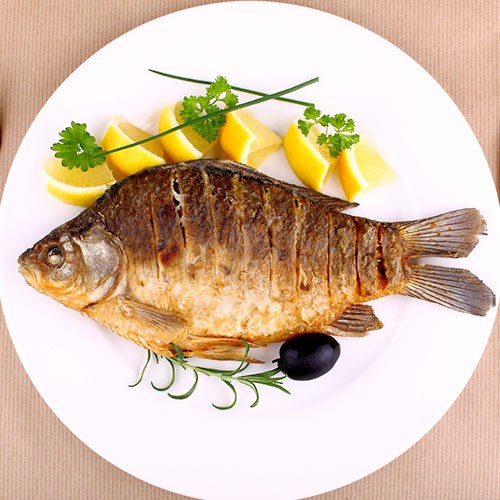 BALIK
iyot
Zihinsel ve fiziksel gelişim
selenyum
fosfor
SEBZE VE MEYVELER
Her gün en az 5 porsiyon alınmalıdır.
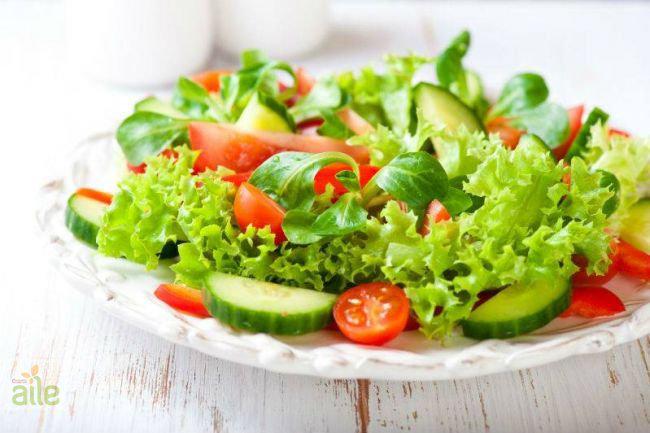 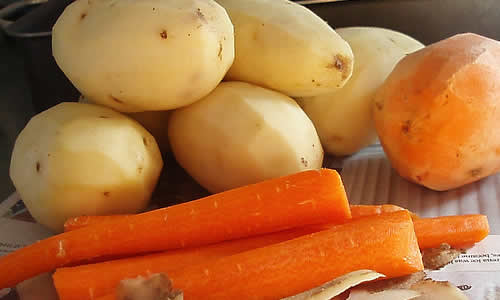 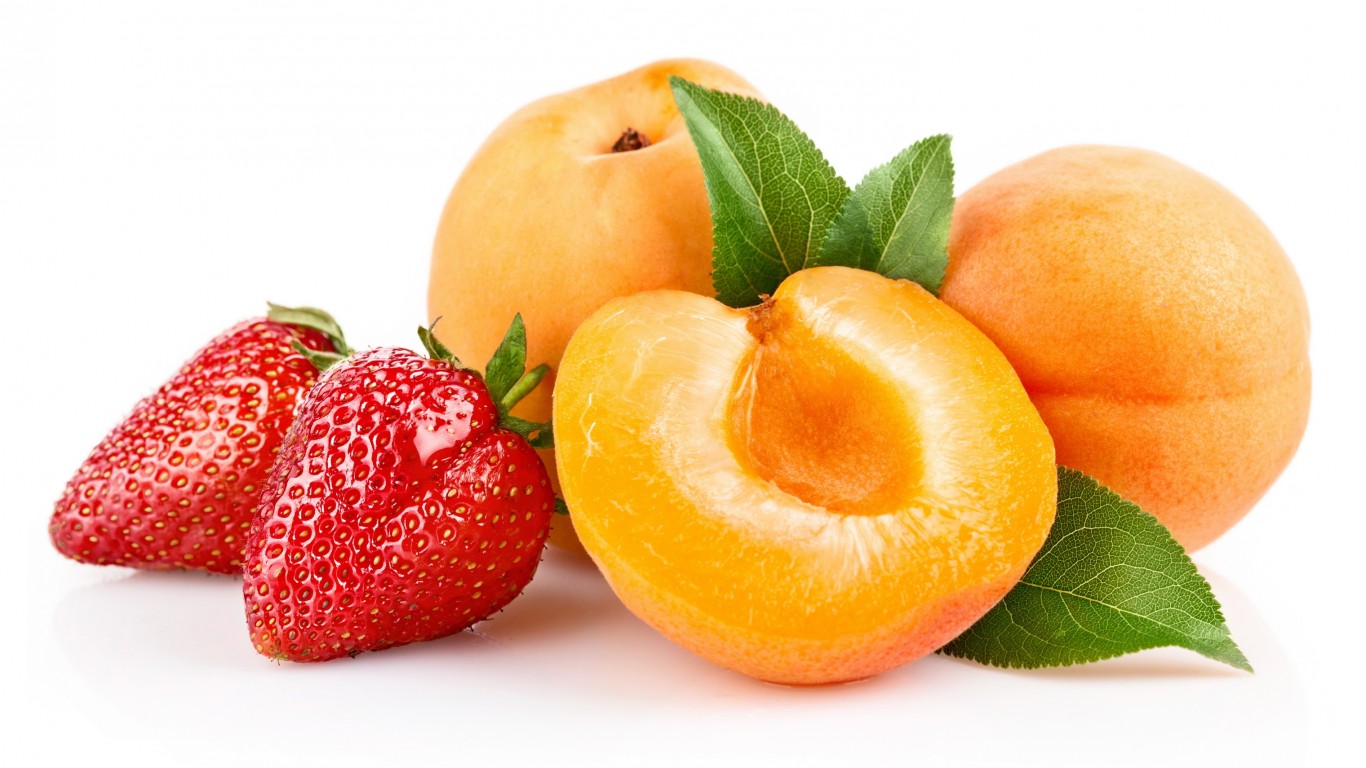 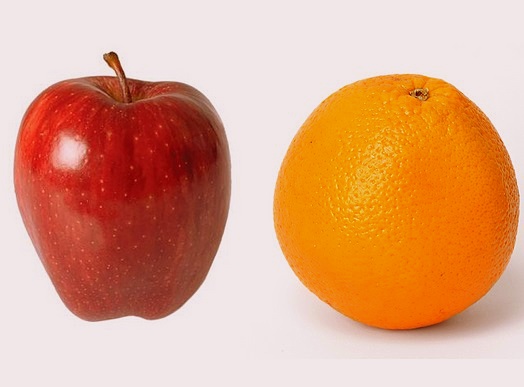 Ekmek ve makarna,bulgur,irmik gibi tahıl ürünleri
Her gün 3-6 porsiyon almalıdır.
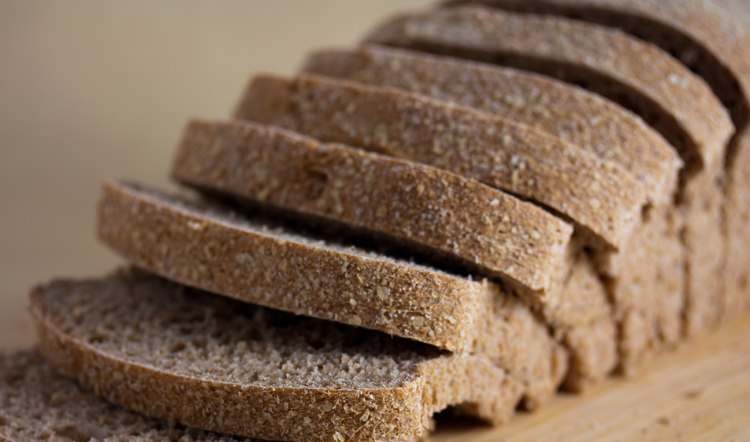 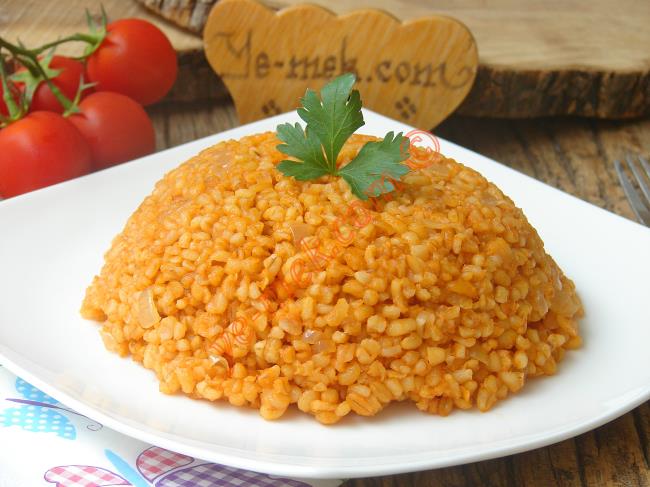 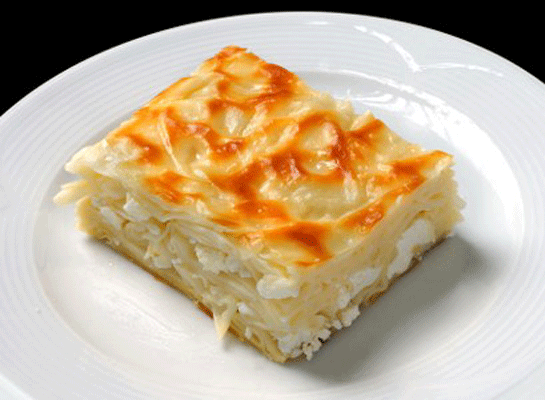 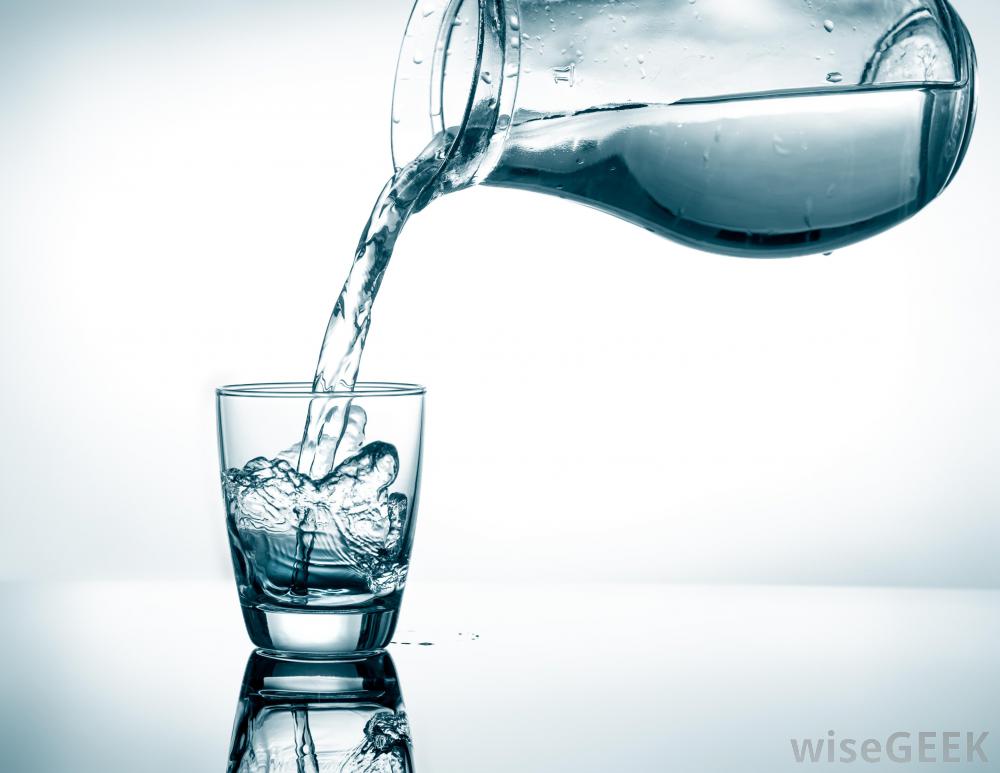 SU
Her gün 8-10 bardak su içilmeli
UYKU
HER GÜN EN AZ 8-10 SAAT UYUMALIYIZ!
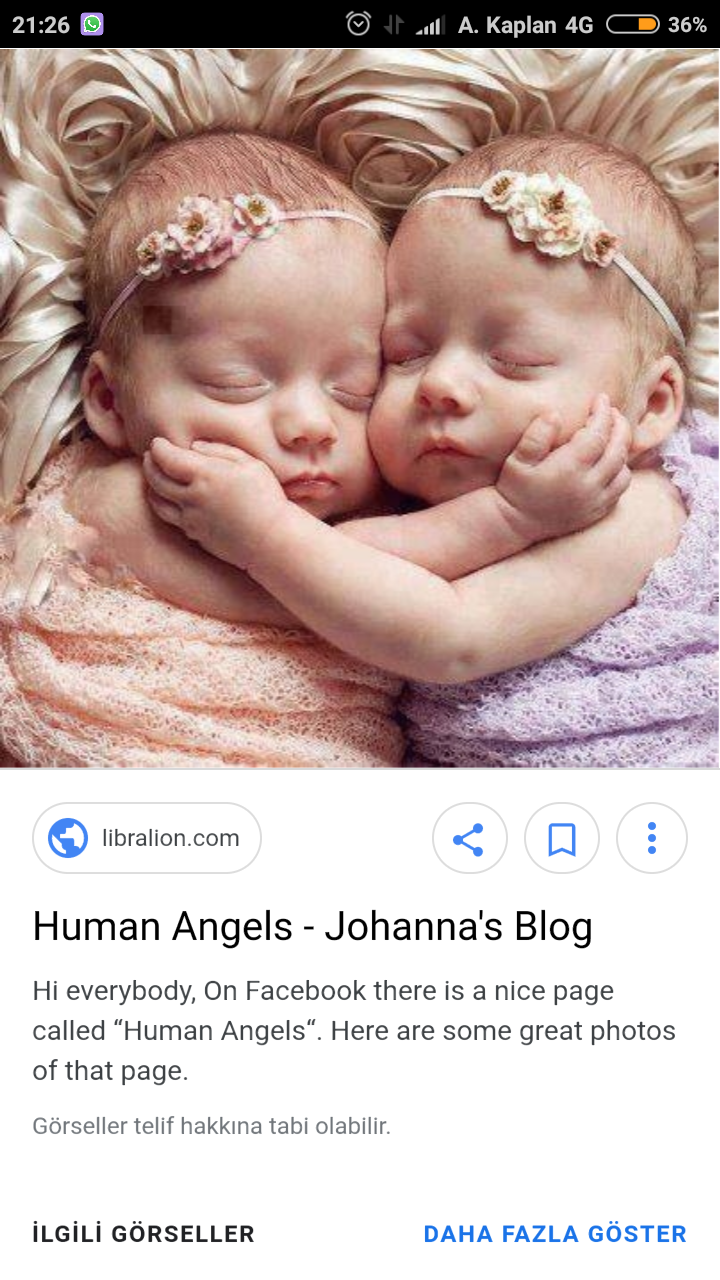 Kahvaltı önemli mi?
Günün en önemli öğünü
 Okul başarısını ve mental iyilik durumunu arttırır.
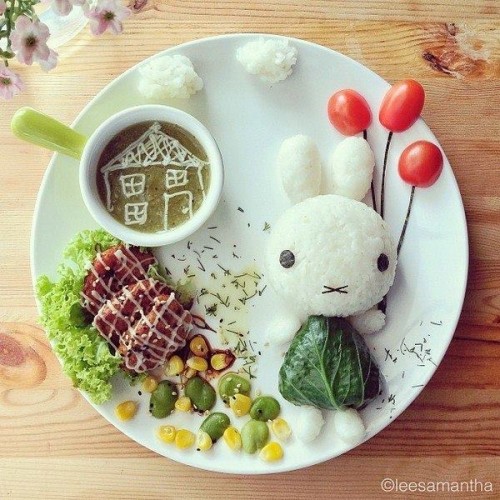 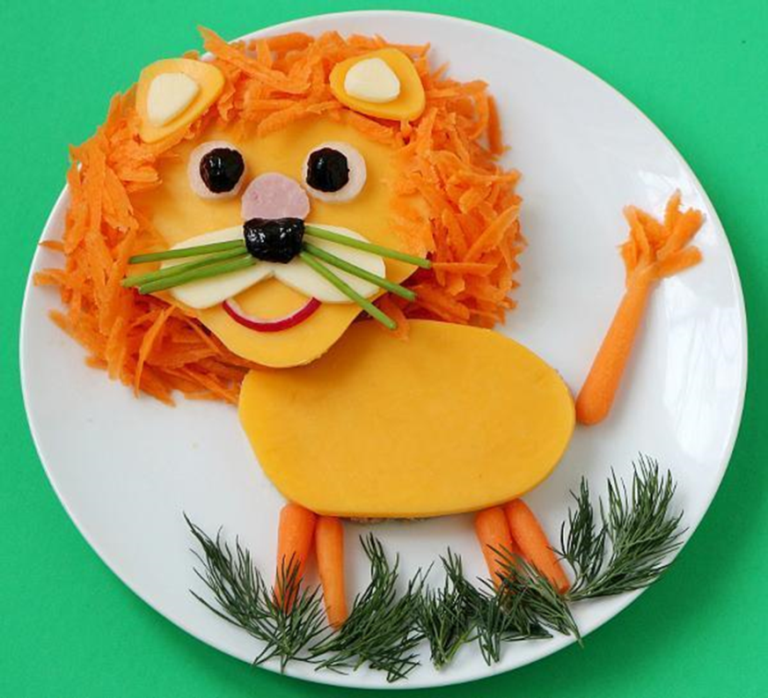 Kahvaltı?
Gece boyunca aç olan vücudun kahvaltı ile enerji alması

  Beyin için gerekli olan glukozun sağlanması
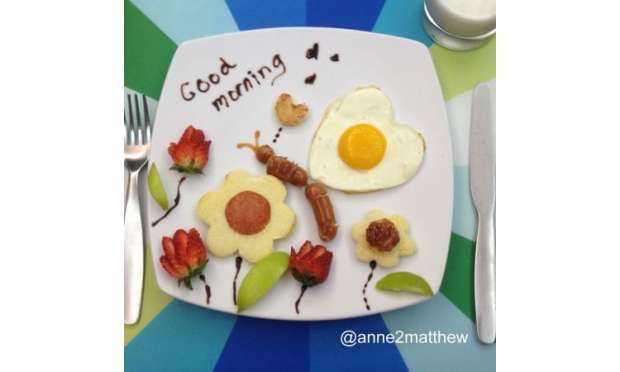 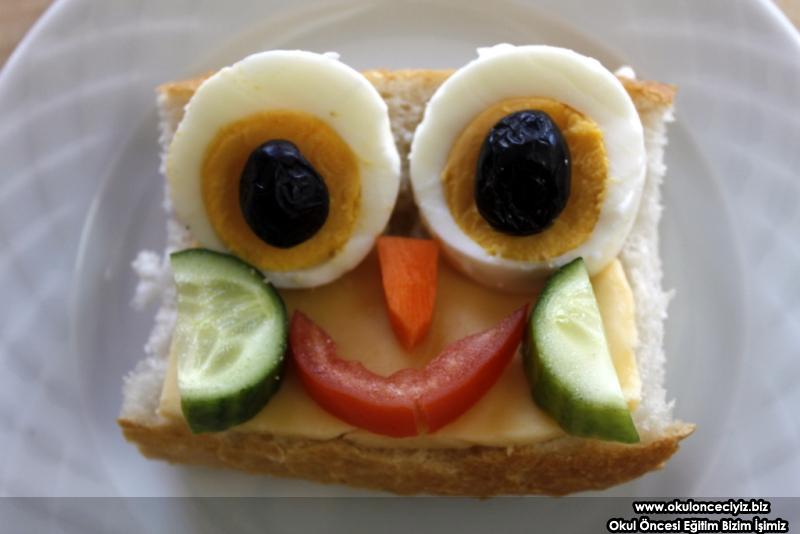 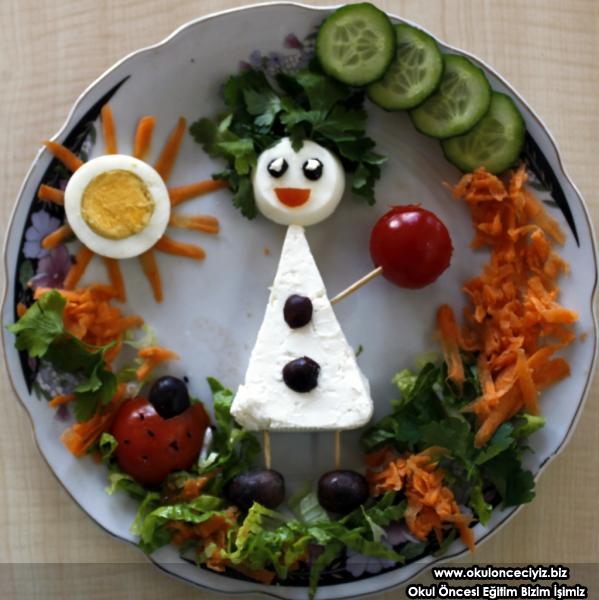 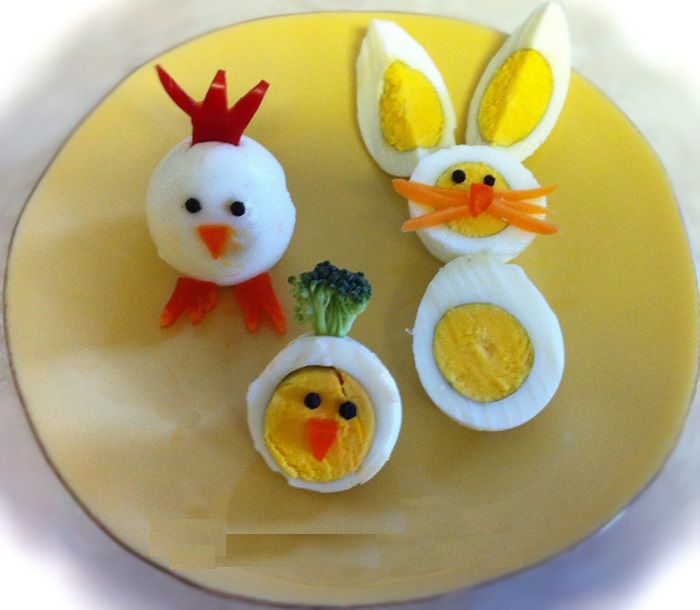 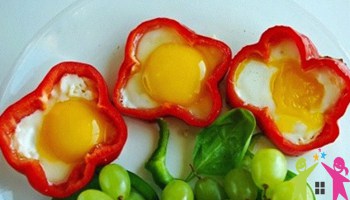 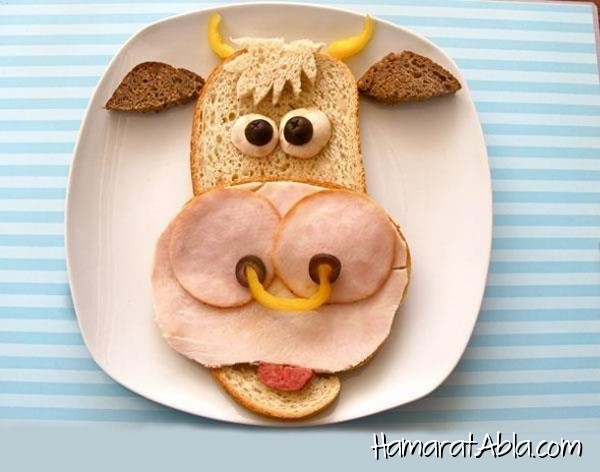 TEŞEKKÜRLER.. 